Transverse emittance
One of the ways to define the transverse 
emittance is the statistical approach
Emittance is the second order momentum of
the distribution function of the electrons
Two different techniques  were used
to measure the transverse emittance.

The multislit mask in the injector 9 MeV

Quadrupole scan for high energy beam beam
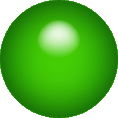 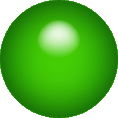 Why and when it is right to use either method ?
external field (focusing)
influence of emittance
synchrotron radiation
space charge force
It is reduced in a drift space to:
The following ratio tells either the beam is
 emittance dominated R0<1 or space charge dominated R0>1.
Beam envelope analysis
- RMS beam size,   - geometrical emittance
I - the beam peak current, IA – Alfen current
Space charge / emittance (R0) injector
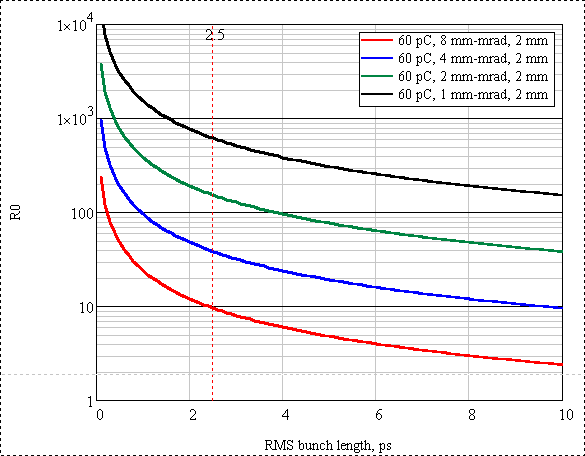 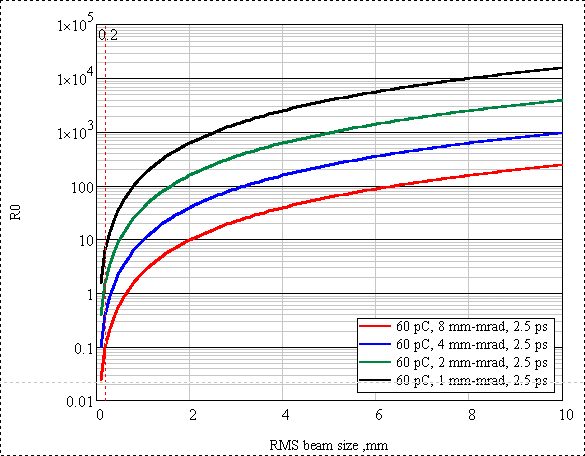 For typical beam parameters in the injector:
at 9 MeV beam energy,
2.5 ps RMS bunch length,
~ 2 mm RMS beam size R0>>1.

Simple quadrupole scan dose not work properly.
[Speaker Notes: This slide shows the calculated R0 ration for the injector beam and fir the accelerated to 12 MeV beam.

The calculations are made with realistic value of the transverse emittance. The table shows the emittance value with corresponding bunch charge.

Beam size in the injector (if focused) mm in the order of magnitude. This calculations are made assuming the 1.5 mm RMS beam size.
There is the peak current in the R0 ration, that we estimate as Q/bunch length.

Our gun does 450 ps long bunches. The bunch is compressed in the injector down to 10 ps.
So the right part of the plot shows the situation au the gut, while the left part shows
what is going on at the linac entrance and this is what are a mainly interesting.]
Space charge / emittance (R0) LINAC
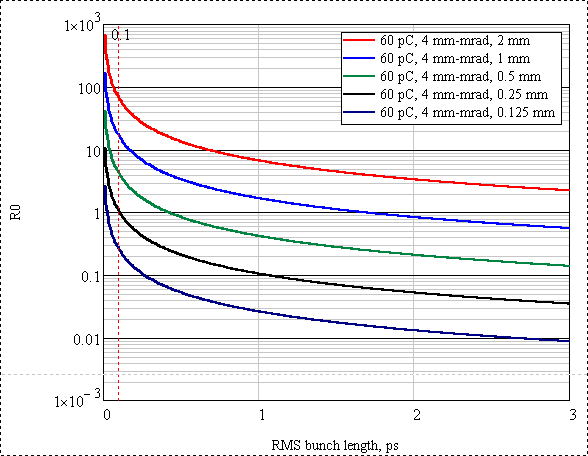 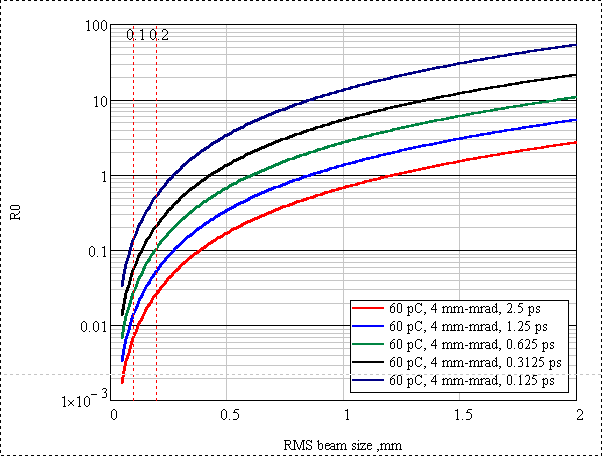 Even high energy 135 MeV beam can be made space charge dominated is the transverse beam size is made sufficiently large. The shorter is the bunch the easier it is 
to make the beam space charge dominated
[Speaker Notes: This slide shows the calculated R0 ration for the injector beam and fir the accelerated to 12 MeV beam.

The calculations are made with realistic value of the transverse emittance. The table shows the emittance value with corresponding bunch charge.

Beam size in the injector (if focused) mm in the order of magnitude. This calculations are made assuming the 1.5 mm RMS beam size.
There is the peak current in the R0 ration, that we estimate as Q/bunch length.

Our gun does 450 ps long bunches. The bunch is compressed in the injector down to 10 ps.
So the right part of the plot shows the situation au the gut, while the left part shows
what is going on at the linac entrance and this is what are a mainly interesting.]
Multislit emittance measurements (idea)
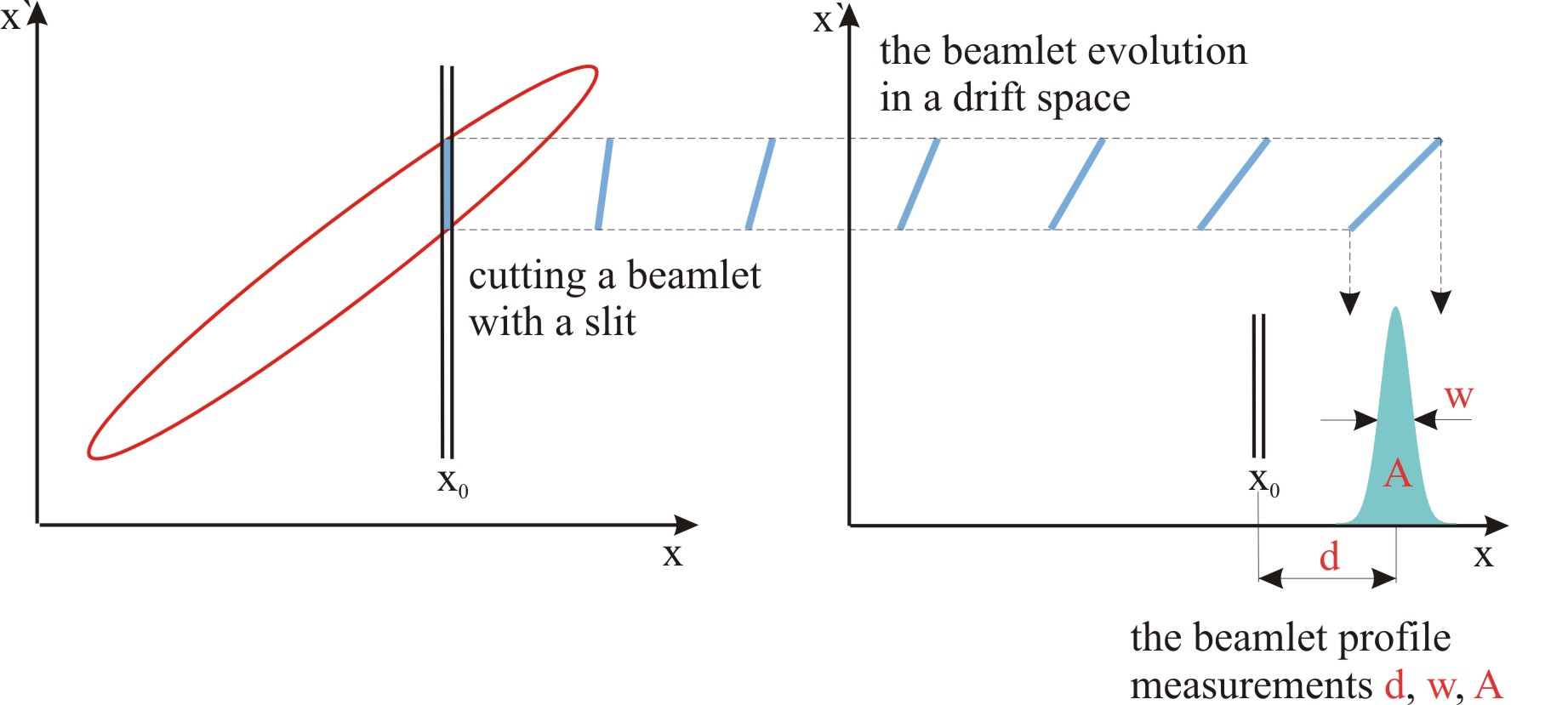 Mask is used to cut
a small beamlet(s)
every beamlet is
emittance dominated
Beam profile measurements:
YAG:Ce view screen
The multislit mask design
Angular acceptance of the slit must be significantly
bigger then the uncorrelated beam divergence.

At the end of the drift space the distance from any
beamlet to a neighboring has to be bigger than
the beamlet width

The drift space has to be long enough to let the
beamlet expand so that at the end of the drift
space its RMS size is much bigger than the slit width

Residual space charge force between the beamlets
has to be negligible, i.e., the beam behind the mask
is emittance dominated
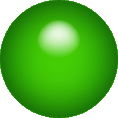 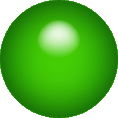 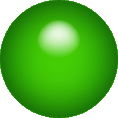 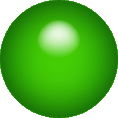 The multislit mask design (2)
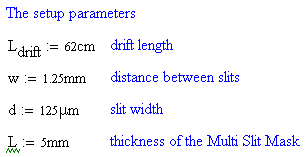 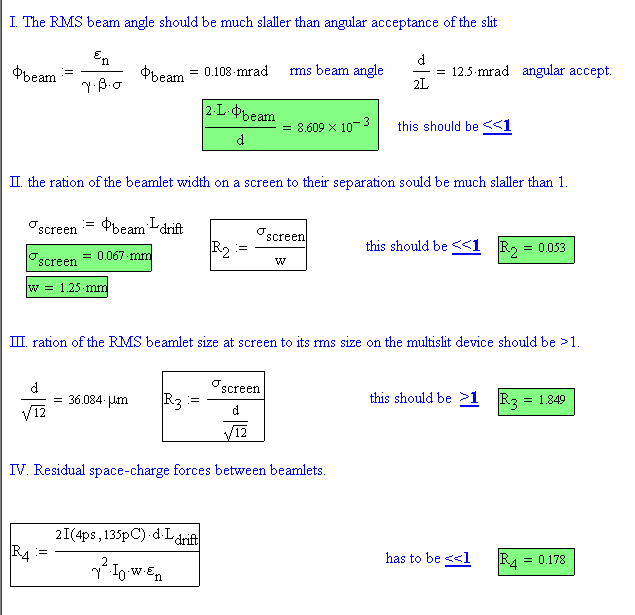 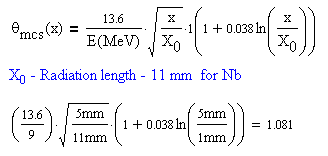 The multislit mask (example)
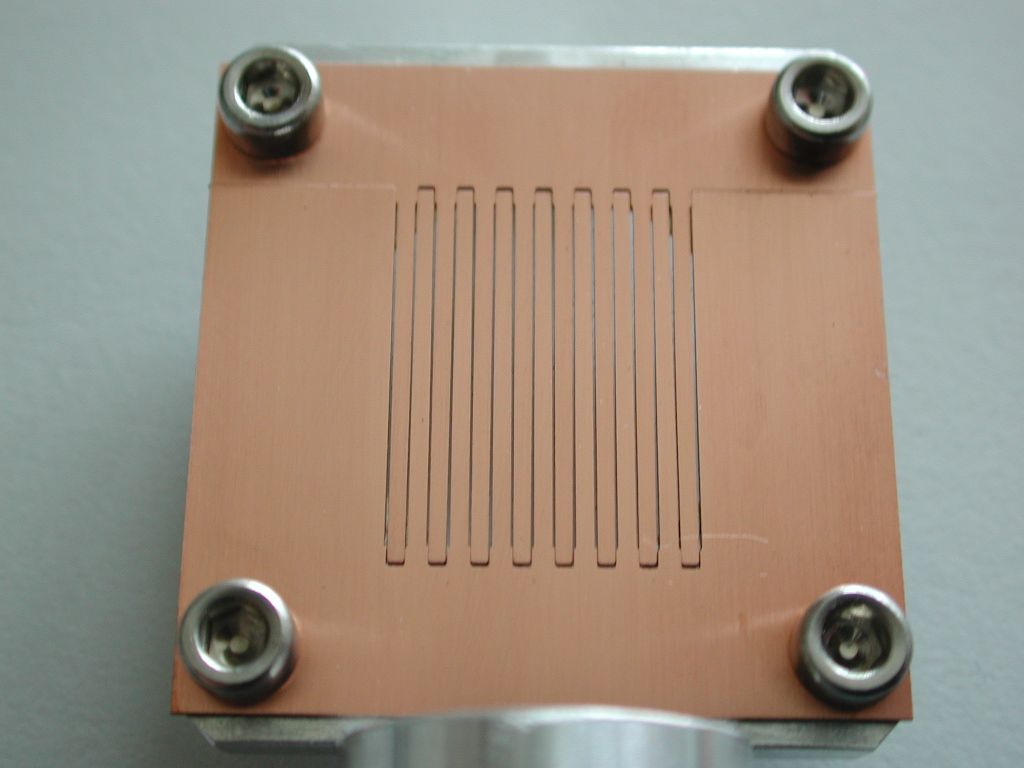 the mask is made of 1mm thick cupper
it consists of two parts; 1.6 mm period; 100 µm slit width
made on a wire-cut machine
(the machine has resolution of 5 µm)
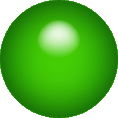 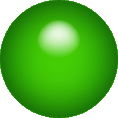 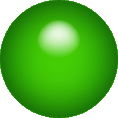 Multislit data evaluation
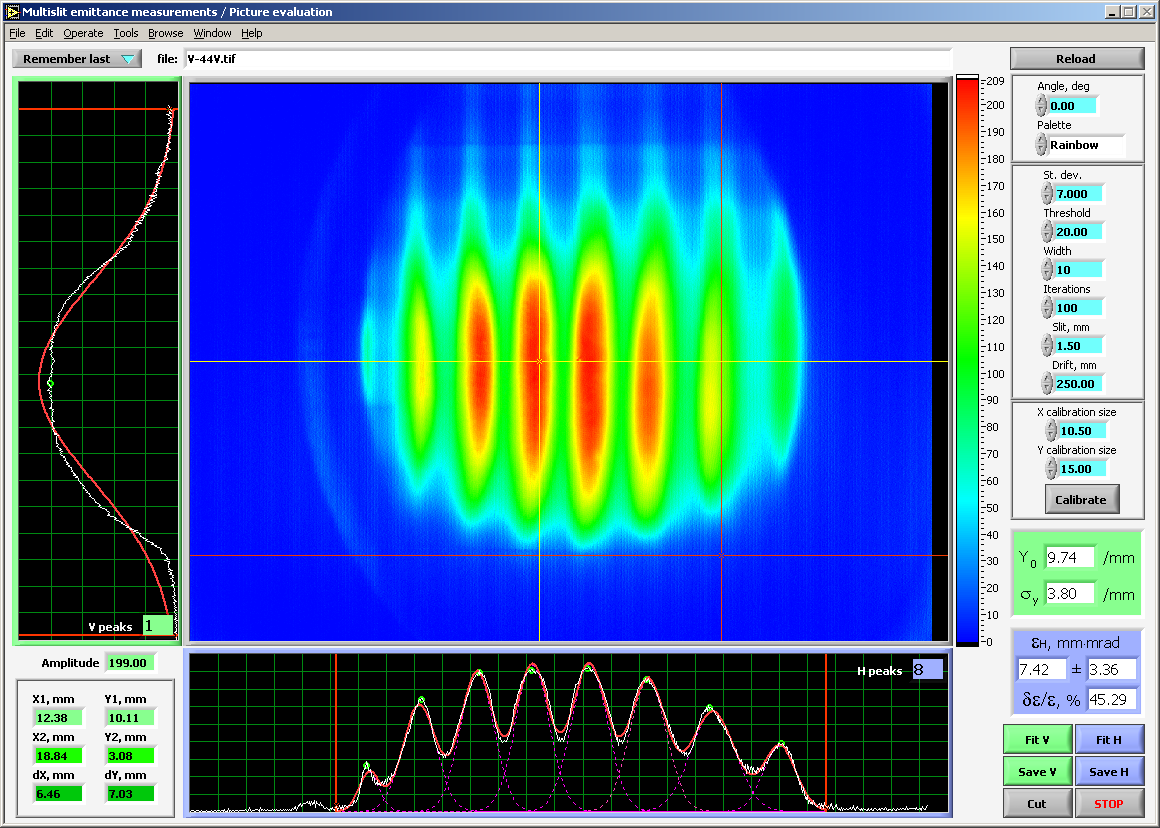 The multislit mask (example 2)
the mask is made of 5 mm Nb;
1.25 mm period;
125 µm slit width
made on a EDM
Drift length 62 cm
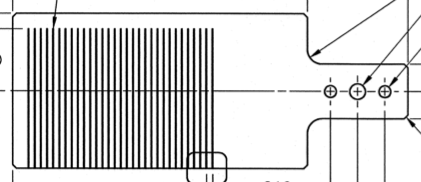 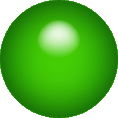 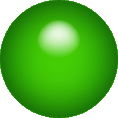 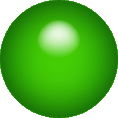 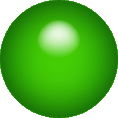 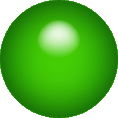 JLab FEL Injector emittance measurements
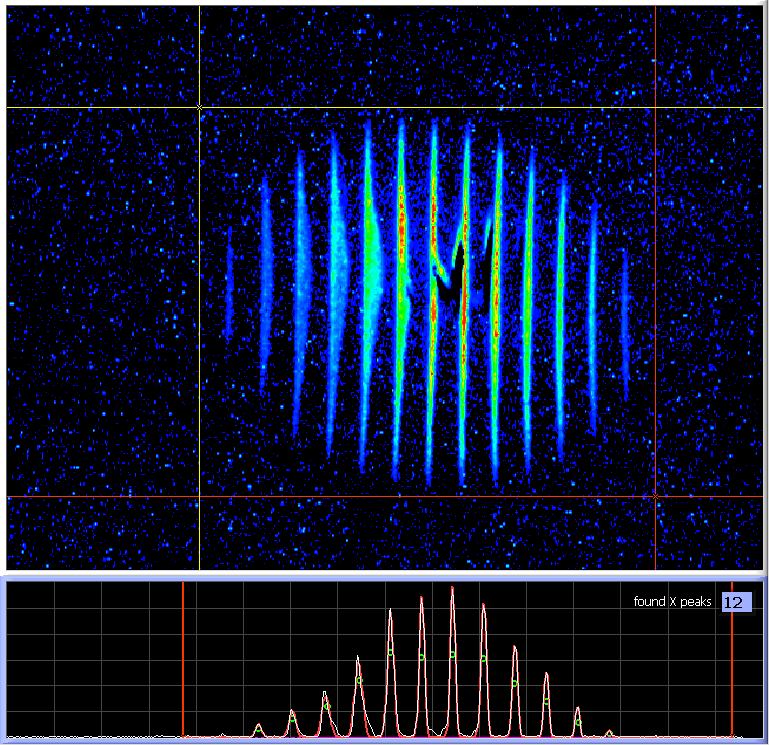 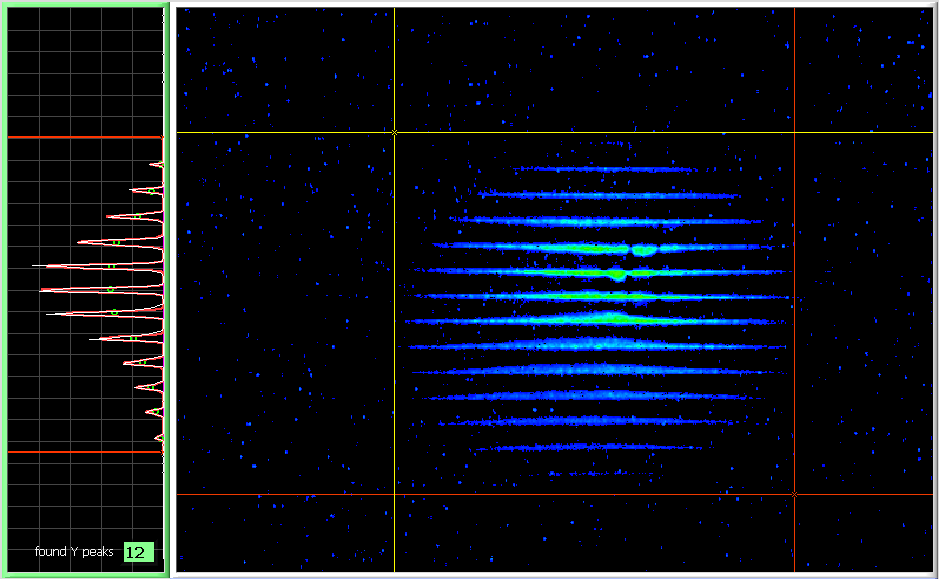 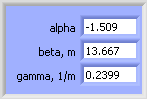 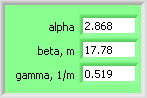 is well established technique
 works for space charge dominated beam
 beam profile is measured with YAG, phosphor or ceramic viewer 
 measures not only the emittance but the Twiss parameters as well
 has enough information to reconstruct the phase space
 has been implemented as on-line diagnostics
 works with diagnostics (low duty cycle, average current) beam only
 challenges: to make such measurements with CW beam
Emittance calculation
- Multi Gaussian fit
- Statistical weights of beamlets
- RMS beam size
- RMS beam divergence (both correlated and uncorr.)
- x – x` correlation
- RMS emittance
- Twiss parameters
Injector; transverse emittance measurements
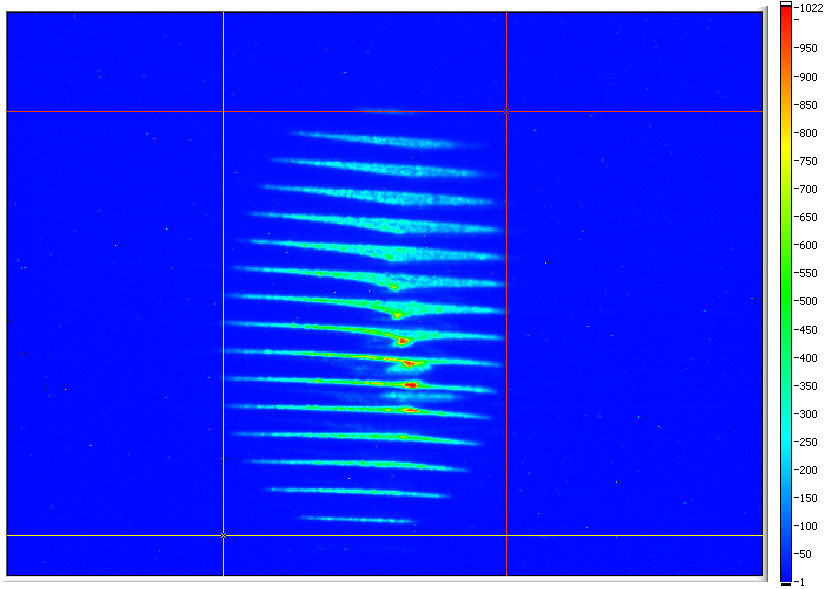 Measured at the JLab FEL at 270 pC
When a portion of the beam has different Twiss parameters, i.e., differently positioned in the phase space it also can be seen rather well.
like here, for instance
(no, there is nothing
 wrong with the mask)
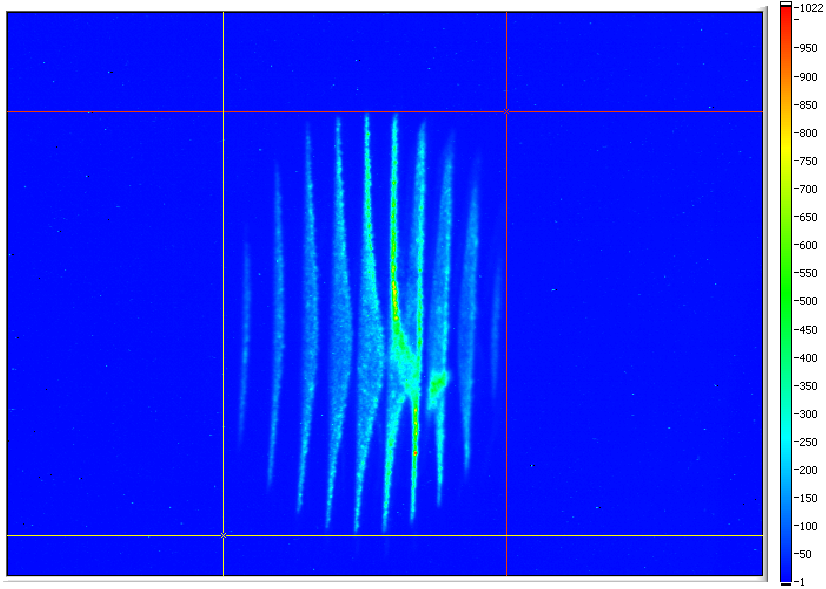 Other things to remember:

  control ghost pulses, when using photo gun
  RF transients
  transverse beam stability
  alignment of the slit mask